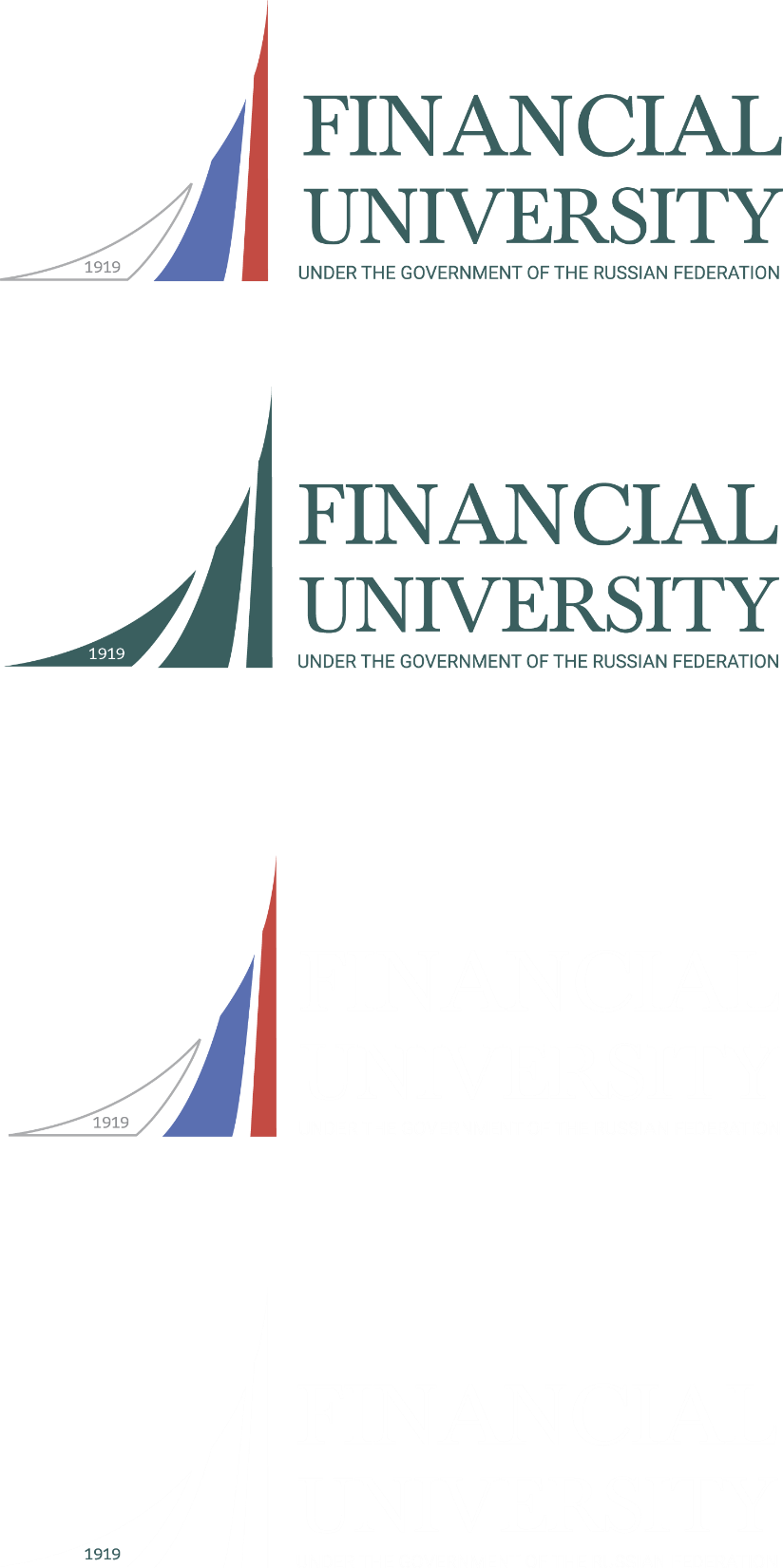 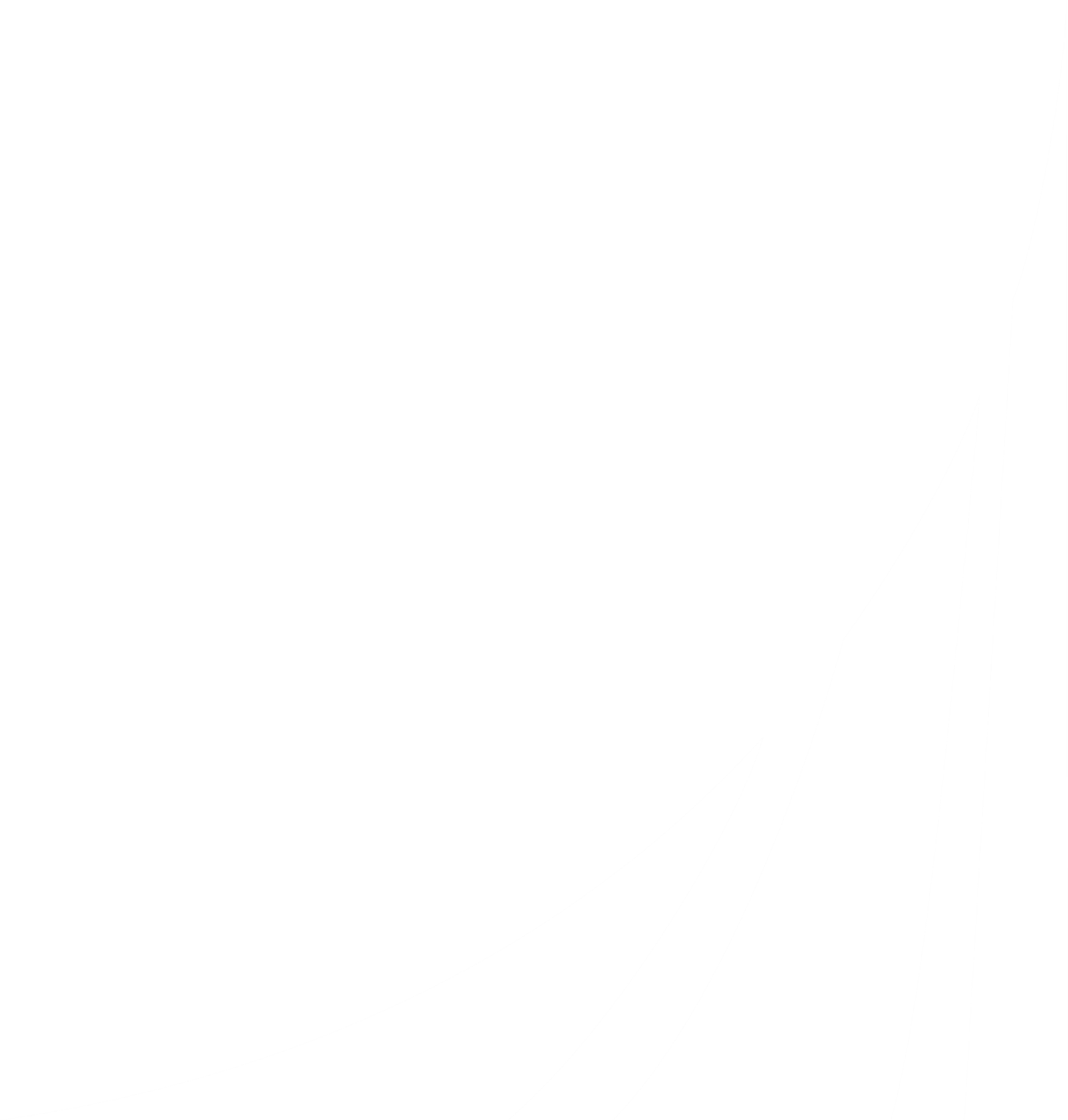 presentation Title
The subtitle of the presentation
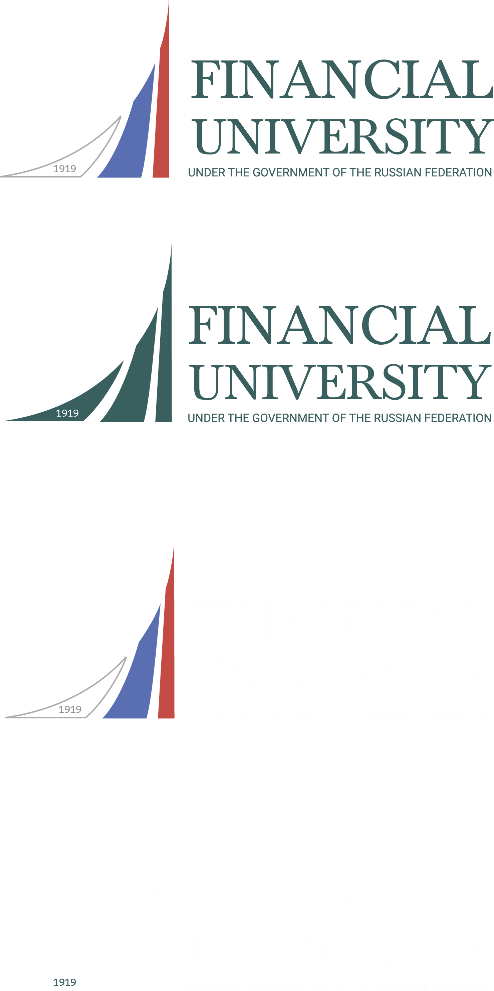 Title slide
Federal State Budget Institution of Higher Education " Financial University under the Government of the Russian Federation " (hereinafter the Financial University ) - one of the oldest Russian universities that train economists, financiers , lawyers on financial law , mathematicians , IT specialists , sociologists and political scientists .
Financial University - one of the leading universities of the country :
12
11
9
the bachelor degree program
areas of training Masters
basic educational programs of secondary vocational education
10
108
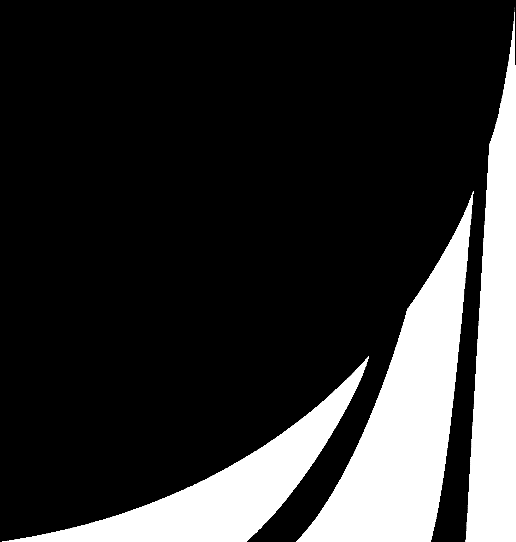 MBA programs
programs of retraining and advanced training
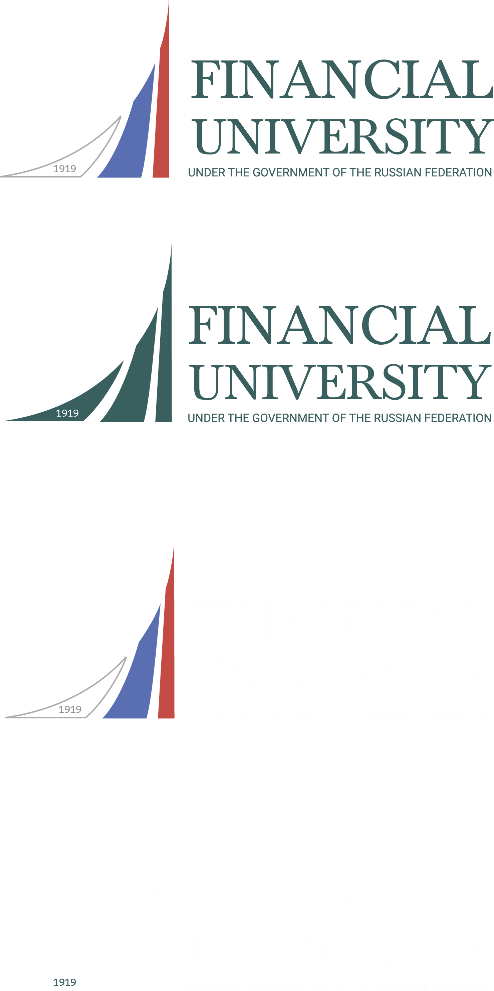 Title slide
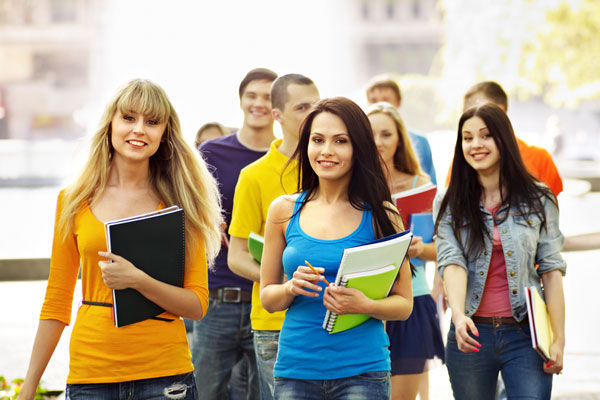 Federal State Budget Institution of Higher Education " Financial University under the Government of the Russian Federation " (hereinafter the Financial University ) - one of the oldest Russian universities that train economists, financiers , lawyers on financial law , mathematicians , IT specialists , sociologists and political scientists .
Financial University - one of the leading universities of the country :
Financial University - one of the leading universities in the country that implements the 12 bachelor degree ( 28 Profile preparation ) , 11 areas of training of masters ( over 50 master's degree programs ) , 9 of the basic educational programs of secondary vocational education , as well as 10programm MVA and 108 retraining and professional development programs specialists.
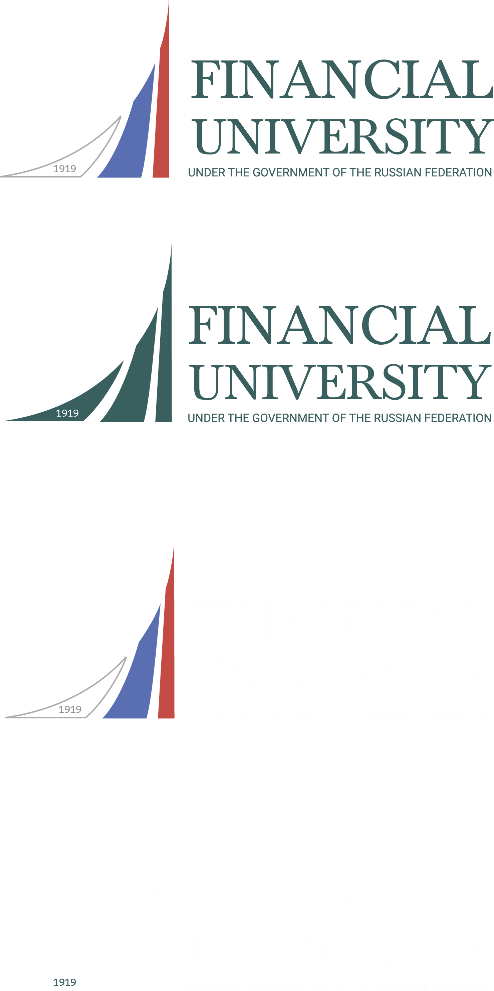 Title slide
Regional characteristics of the contingent enrolled at the 1st year undergraduate program at the place of permanent residence